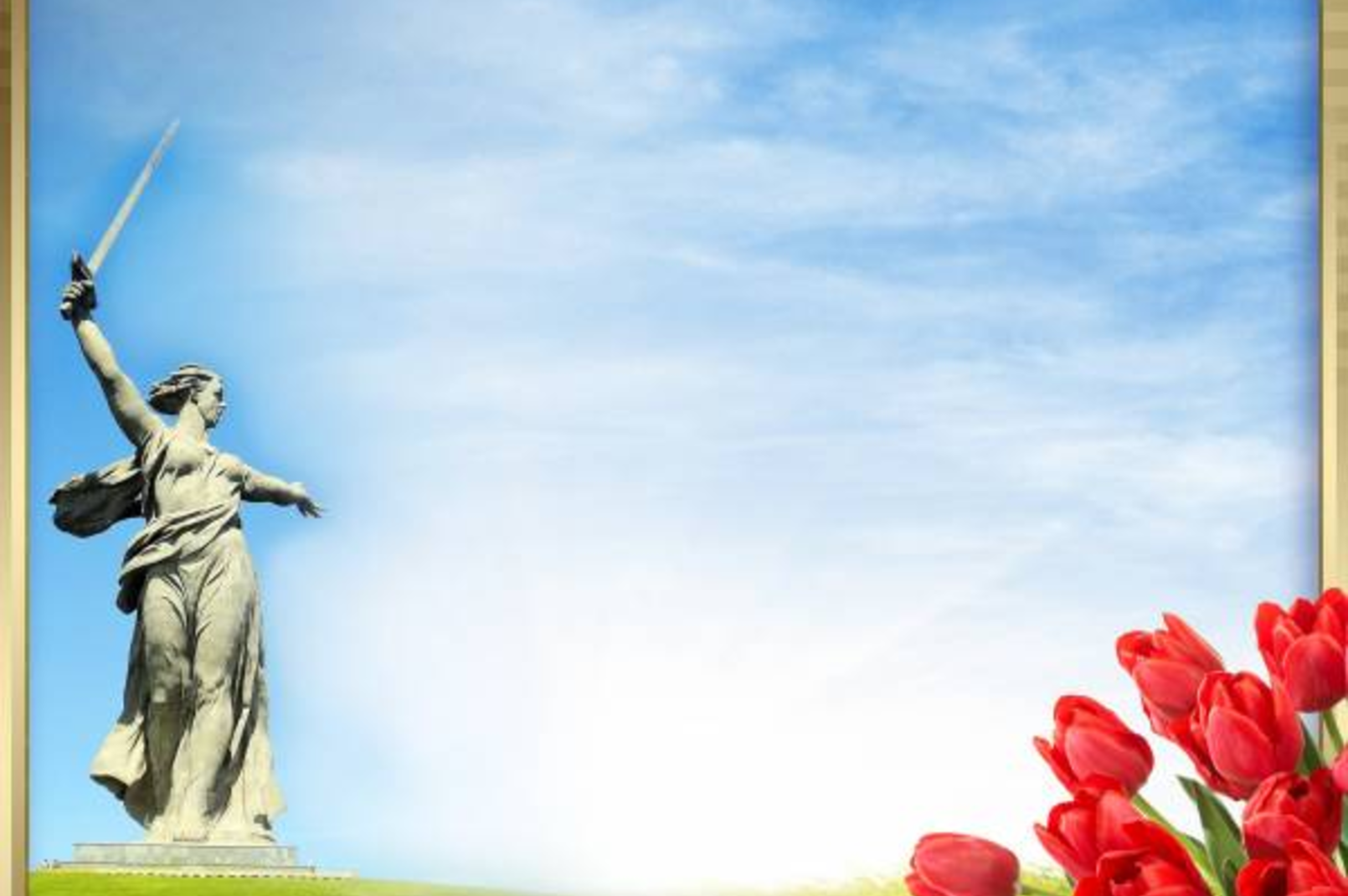 МУНИЦИПАЛЬНОЕ  БЮДЖЕТНОЕ  ДОШКОЛЬНОЕ  ОБРАЗОВАТЕЛЬНОЕ
УЧРЕЖДЕНИЕ  «ГОРОДИЩЕНСКИЙ  «ДЕТСКИЙ  САД  «КОЛОКОЛЬЧИК»
Смотр-конкурс 
«Виртуальная экскурсия как средство ознакомления
дошкольников с родным краем»
Моё Отечество – Россия,
Моя малая родина – Волгоград»
Подготовил воспитатель:
Е.С. Григорян
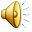 Городище 2022
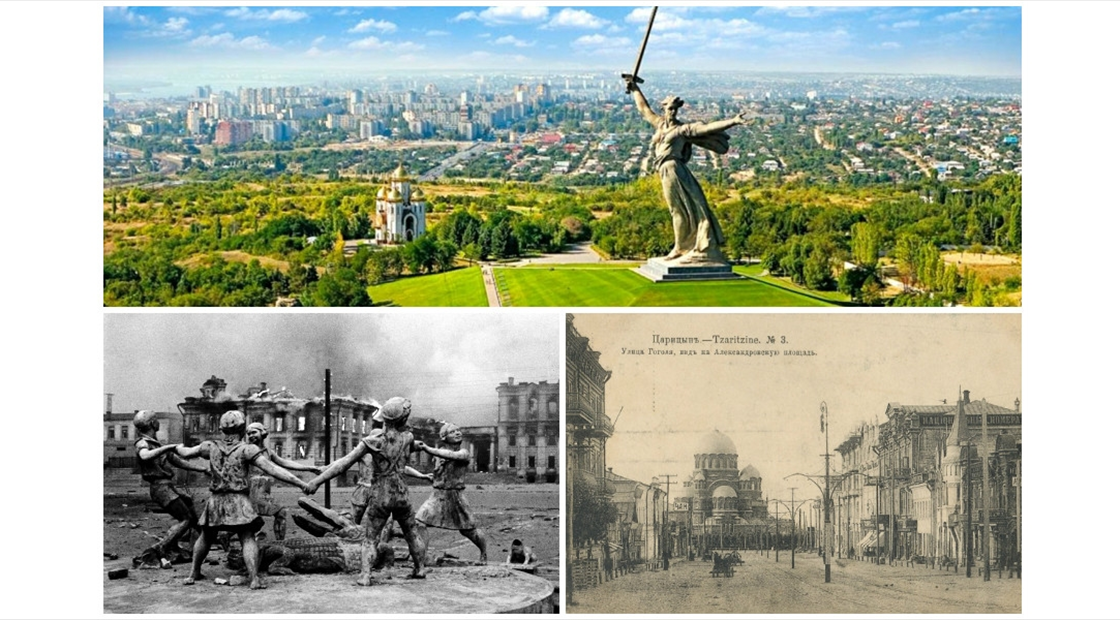 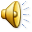 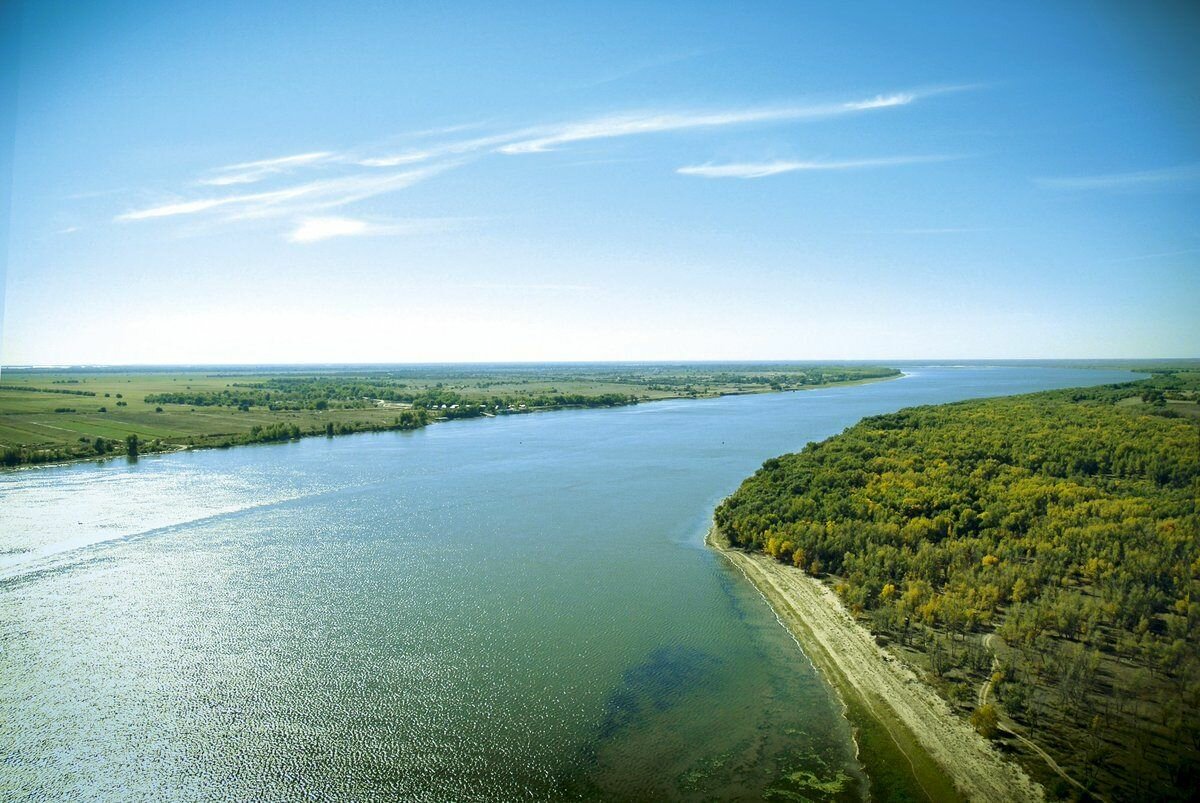 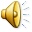 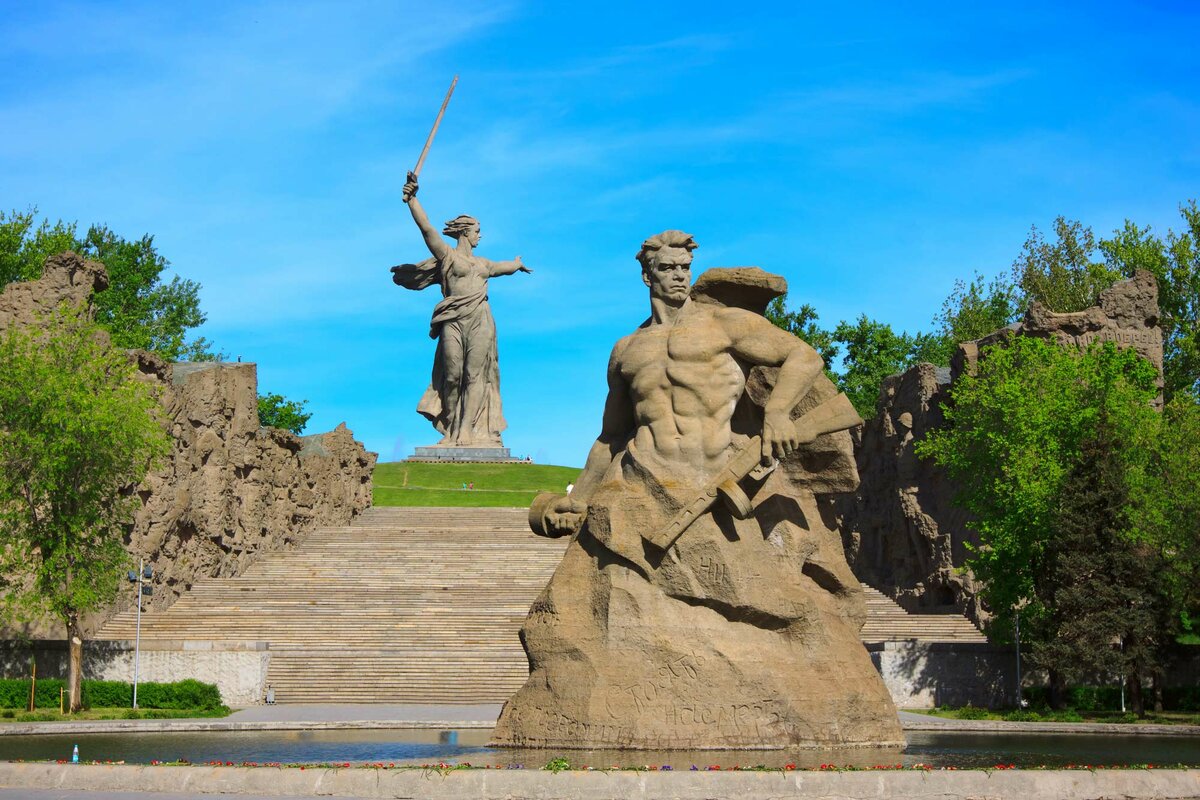 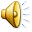 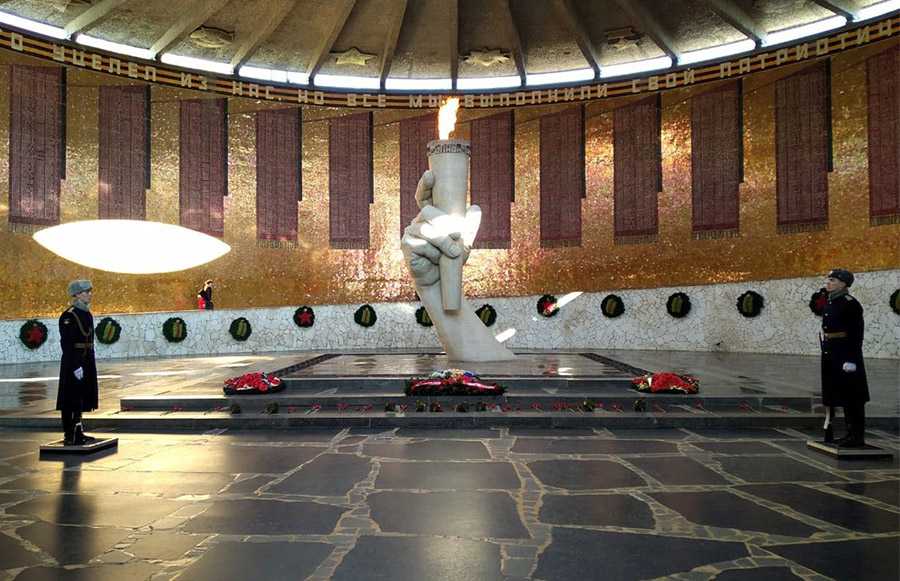 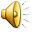 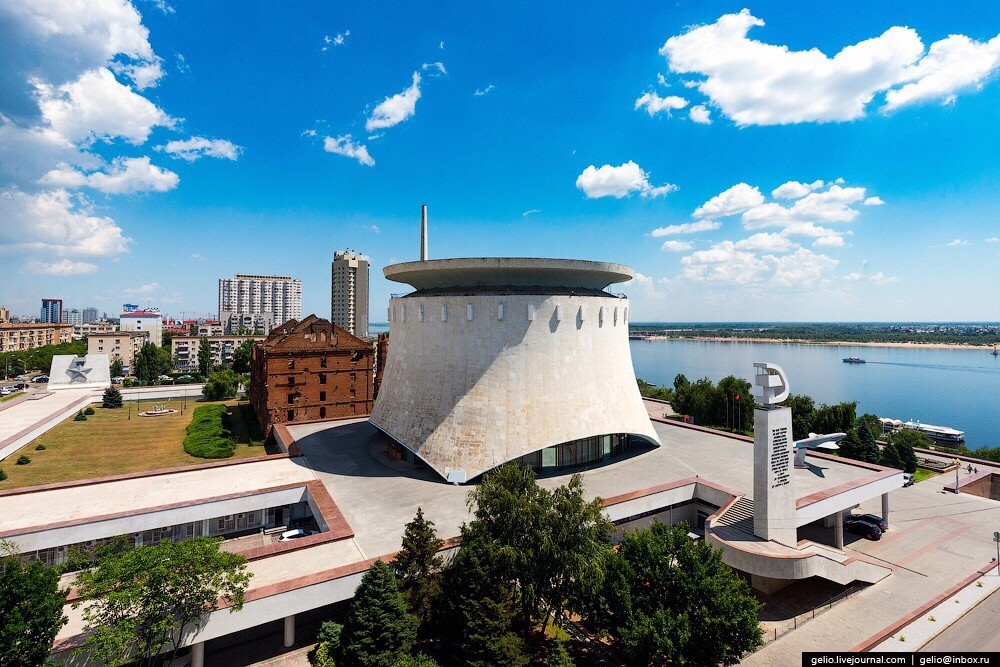 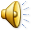 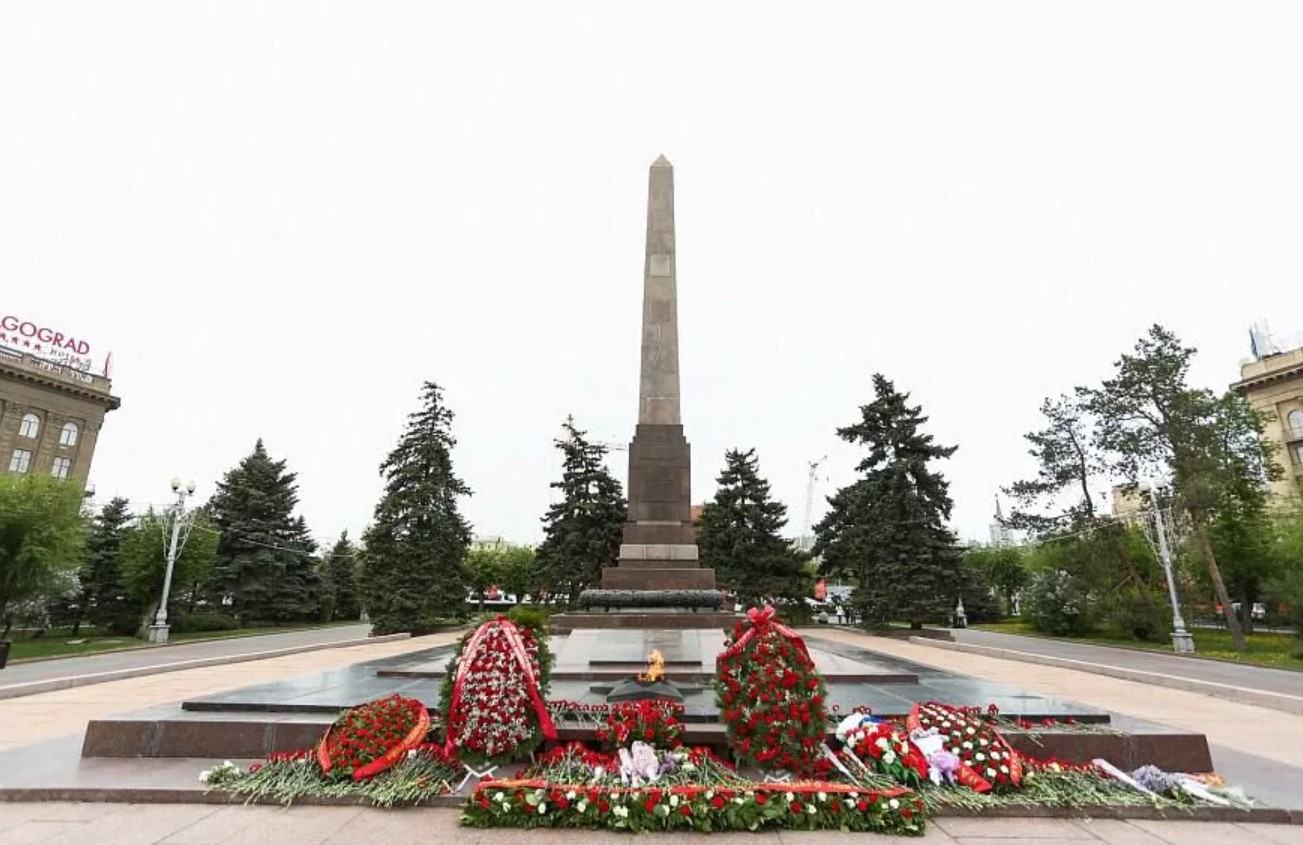 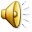 Дом Павлова
Оставлен в назидание потомкам
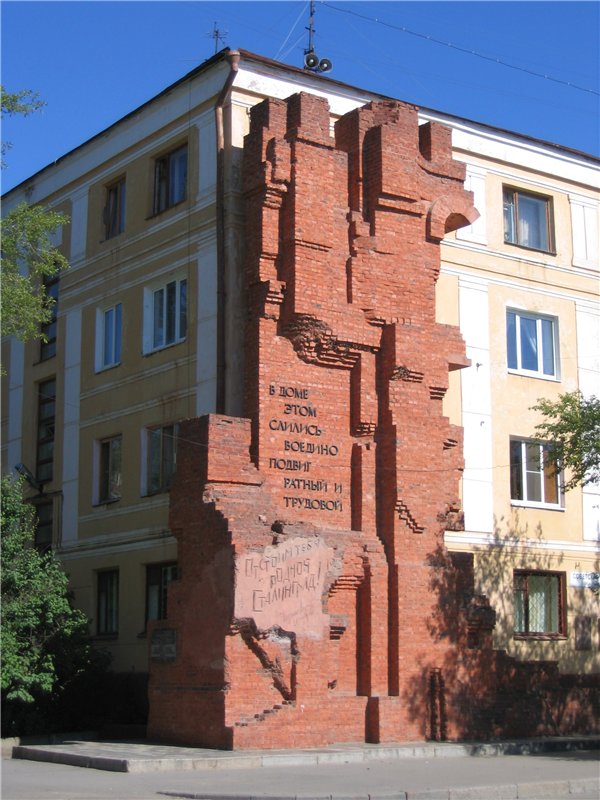 Вид этого дома после окончания
 Сталинградской битвы
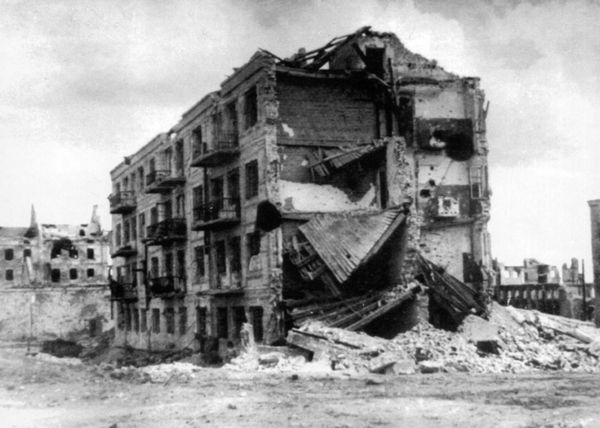 Железнодорожный вокзал
Современный.
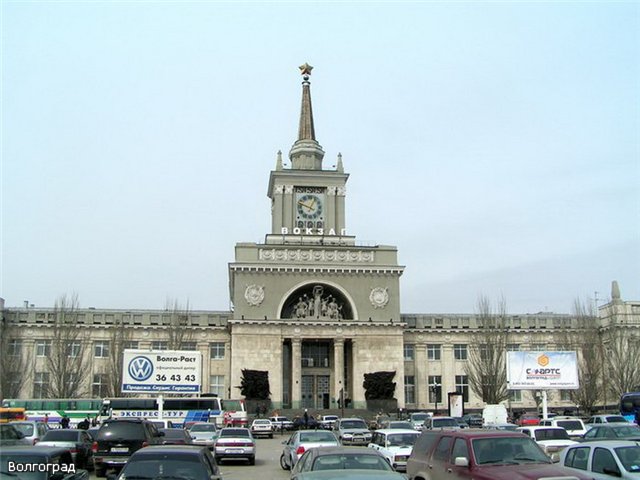 Довоенный
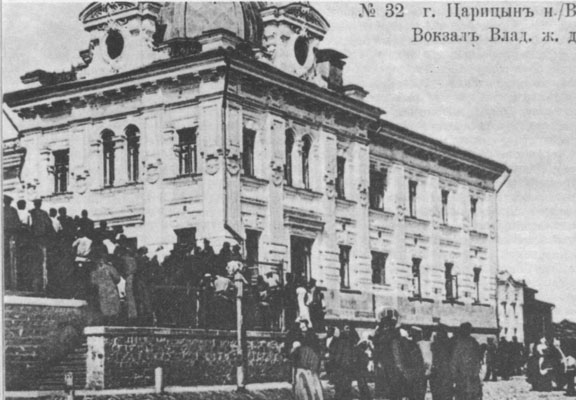 НЭТ - Новый Экспериментальный Театр
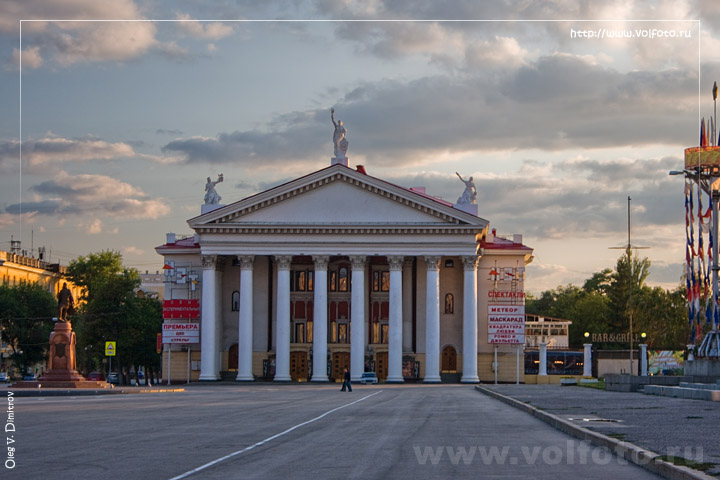 Самый старый театр
 города - электротеатр
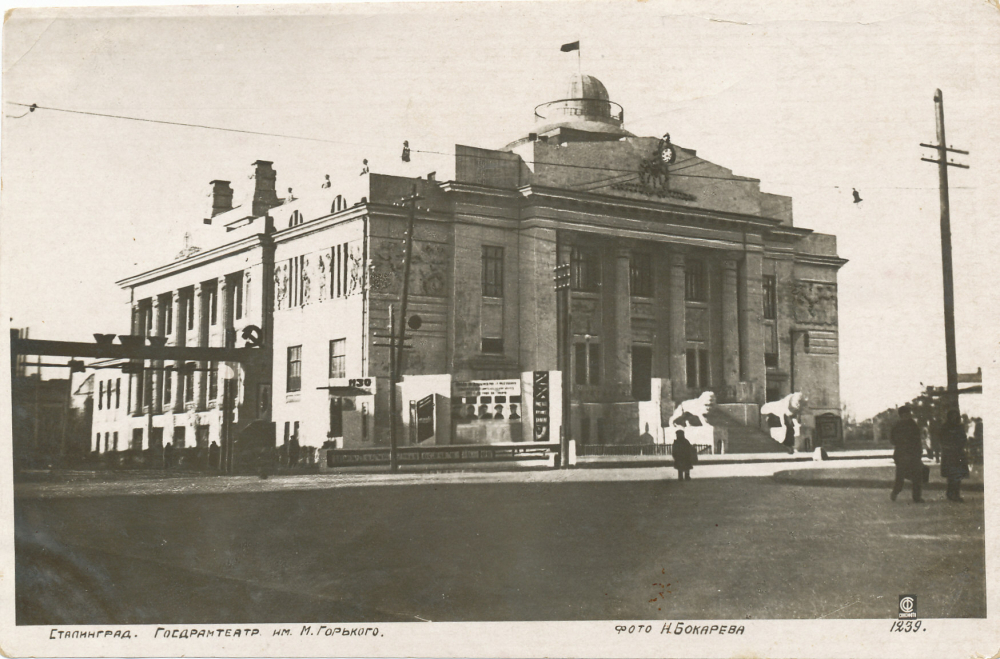 Пять зелёных символов региона
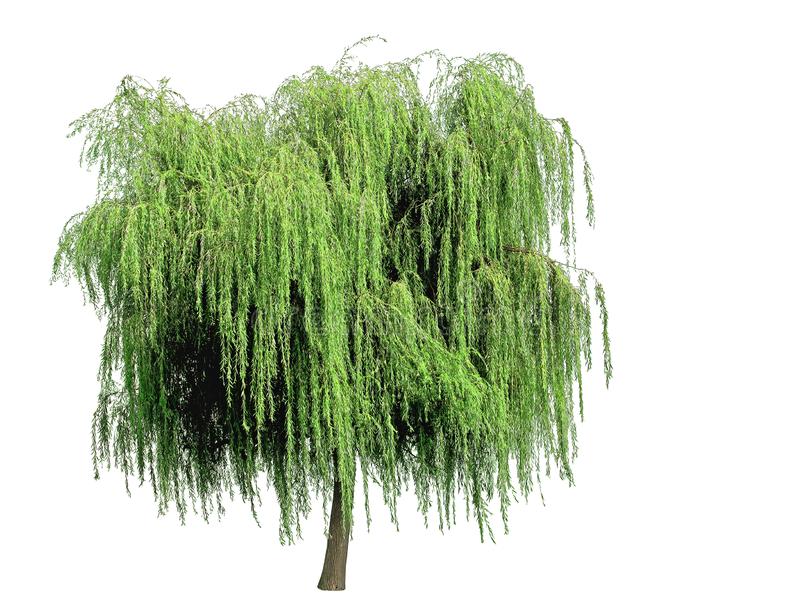 Ива белая
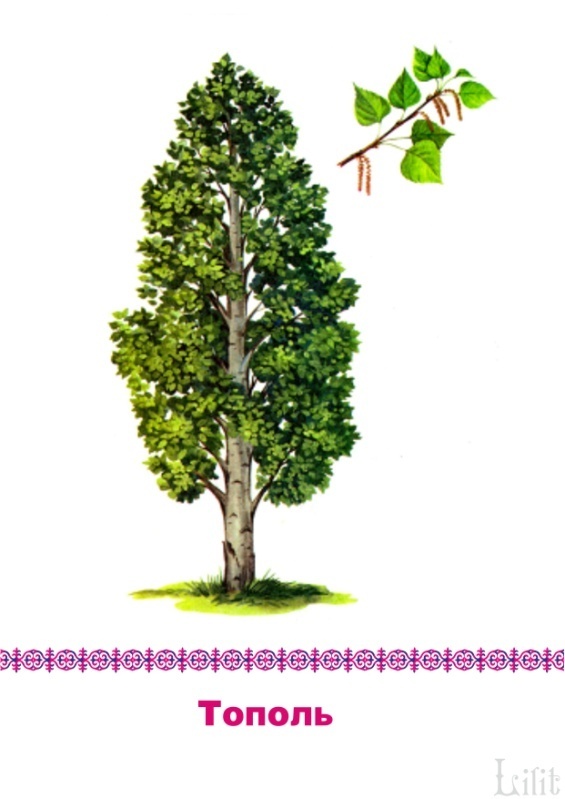 Тополь
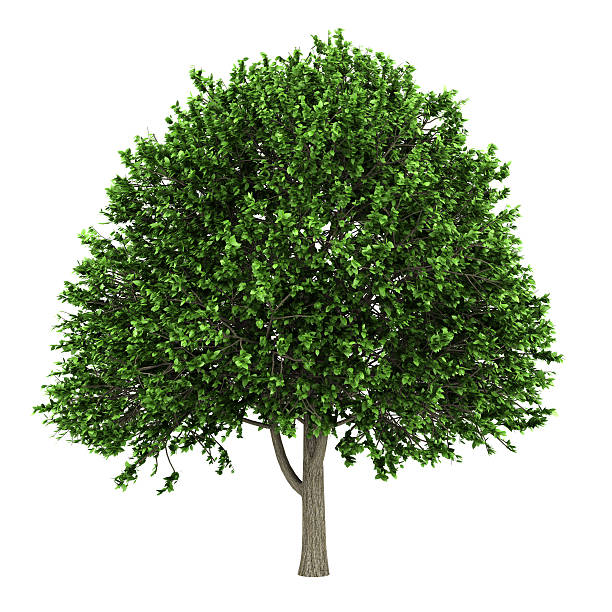 Вяз
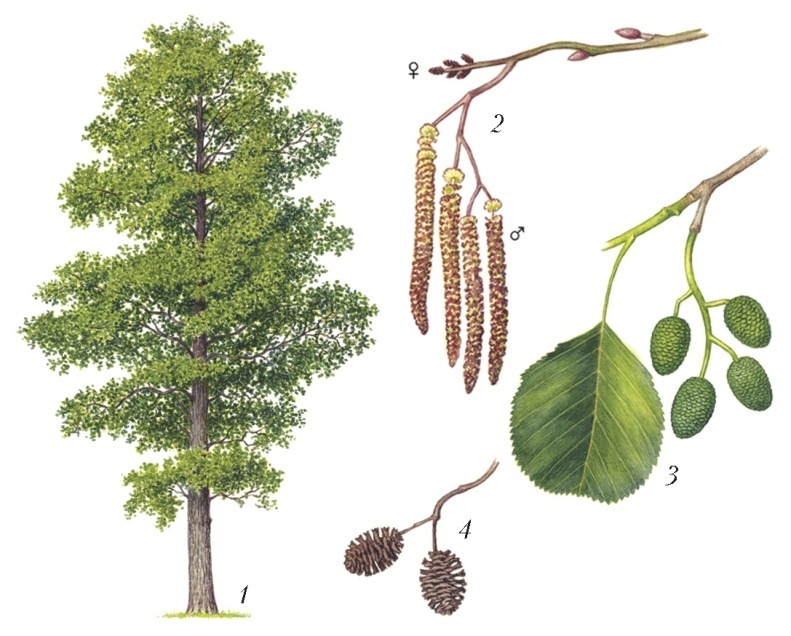 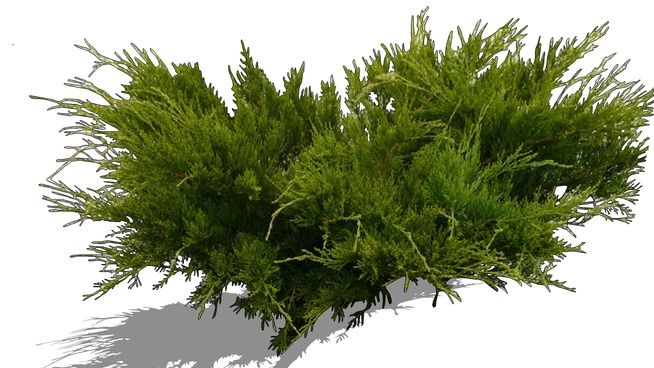 Ольха чёрная
Казацкий можжевельник
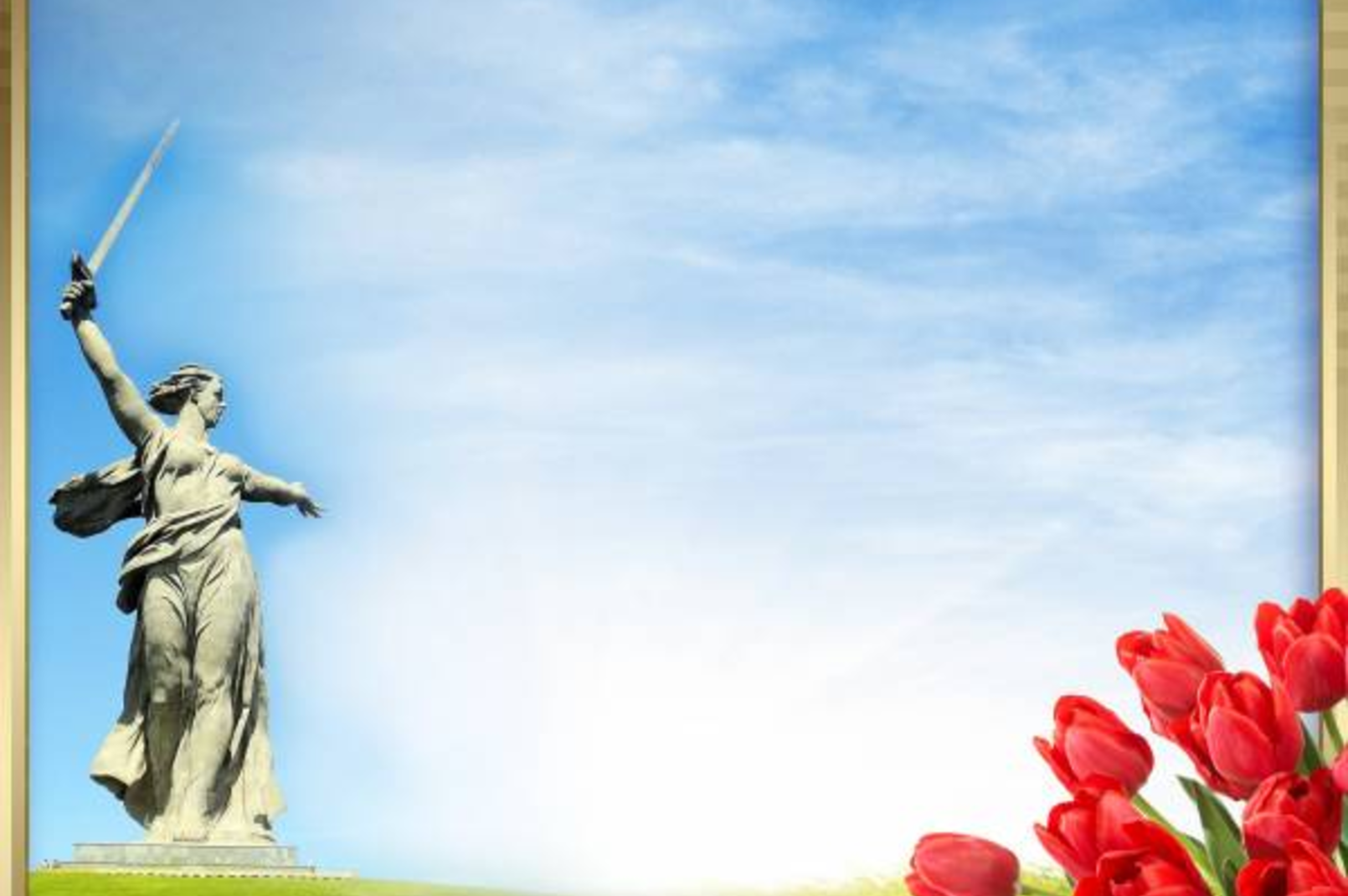 СПАСИБО 
ЗА ВНИМАНИЕ!